WHERE IS THE MONEYWATER RESOURCE DEVELOPMENT ACT (WRDA)&WATER INFRSTRUCTURE FINANCE INOVATION ACT (WIFIA)&WATER INFRASTRUCTUR IMPROVEMENTS for the NATION Act (WIIN)
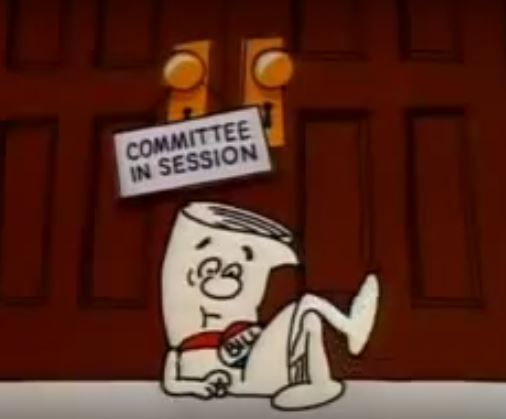 WATER RESOURCEDEVELOPMENT ACT
Passed the Senate
Did not pass the House of Representatives
DOA
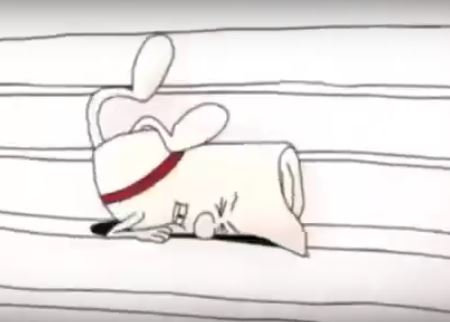 Schoolhouse Rock
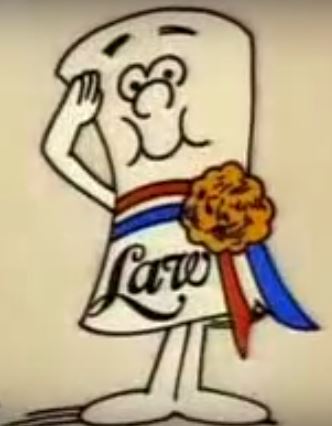 WATER INFRASTRUCTURE  FINANCE andINNOVATION ACT
Passed the Senate
Pass the House of Representatives
President signed WIFIA into law
WIFIA is AUTHORIZED
Under 2017 continuing resolution Congress APPROPRIATED $17M
WIFIA
Loan Program
WIFIA can pay up to 49% of a project
Total of 80% from Federal source, waiver provision
$5M minimum project for small communities
Project must be credit worthy and have a dedicated source of revenue
Interest rate equal to or greater than the Treasury rate
States, Tribes or Tribal Consortia are eligible
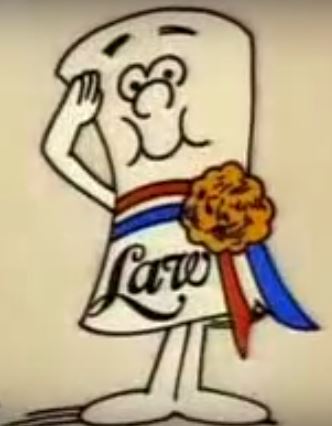 WATER INFRASTRUCTURE  IMPROVEMENTS for theNATION ACT
Passed the Senate
Pass the House of Representatives
President signed WIIN into law
WIFIA is AUTHORIZED
No funding has been APPROPRIATED  by Congress
WIIN
National Grant Program
Small disadvantaged underserved communities
Under served communities
Does not have drinking water or sewer service
PWS that violates primary drinking water regulation
Total of 45% WIIN 55% non-federal, waiver
Authorization $60M FY17-21
no appropriation at this time
PWS or a States on behalf of a underserved community are eligible
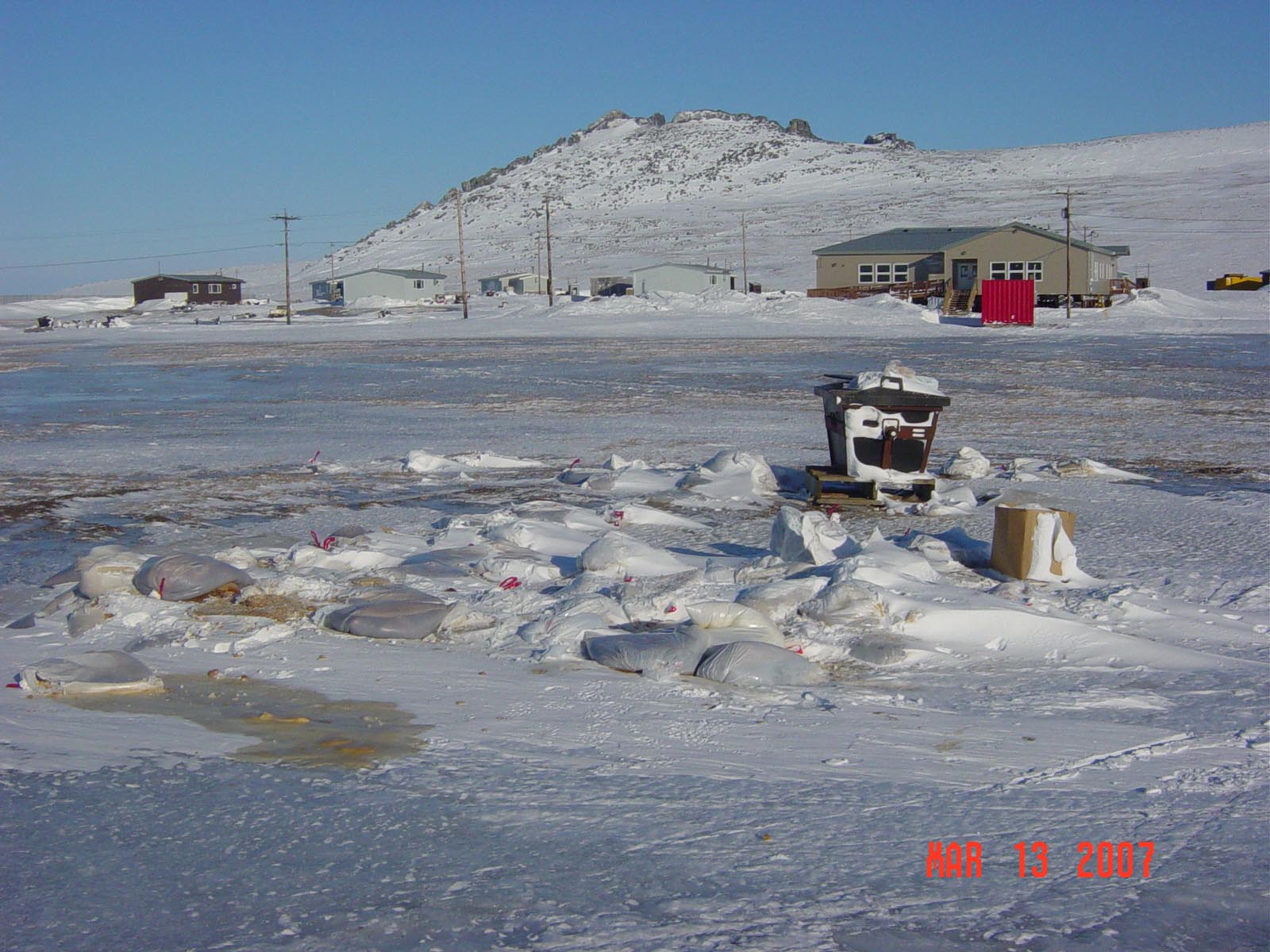 WHERE ARE WE?
WRDA 
No longer exists
WIFIA
Authorized and appropriations approved
Loans 49% WIFIA up to 80% Federal funds
Pre-application process
NOFA
WIIN
Authorized but no appropriations
National grants 45% WIIN 55% non federal funds
Application process has not been determined